We have a right to good healthcare
2
Why?
3
Access
a lack of accessible transport 
patients not being identified as having a learning disability
staff having little understanding about learning disability
failure to recognise that a person with a learning disability is unwell
failure to make a correct diagnosis
anxiety or a lack of confidence for people with a learning disability
lack of joint working from different care providers
not enough involvement allowed from carers
inadequate aftercare or follow-up care.
4
WHY?
Lack of screening – like for cancer
Low rates of immunisation 
Not making reasonable adjustments
Diagnostic overshadowing

Can you think of any other reasons?
5
Campaigning!
6
7
We were at a conference
There was loads of reports there
I asked what is the report about
I panicked
But I told them the truth
Everyone was shocked
8
LeDeR Report
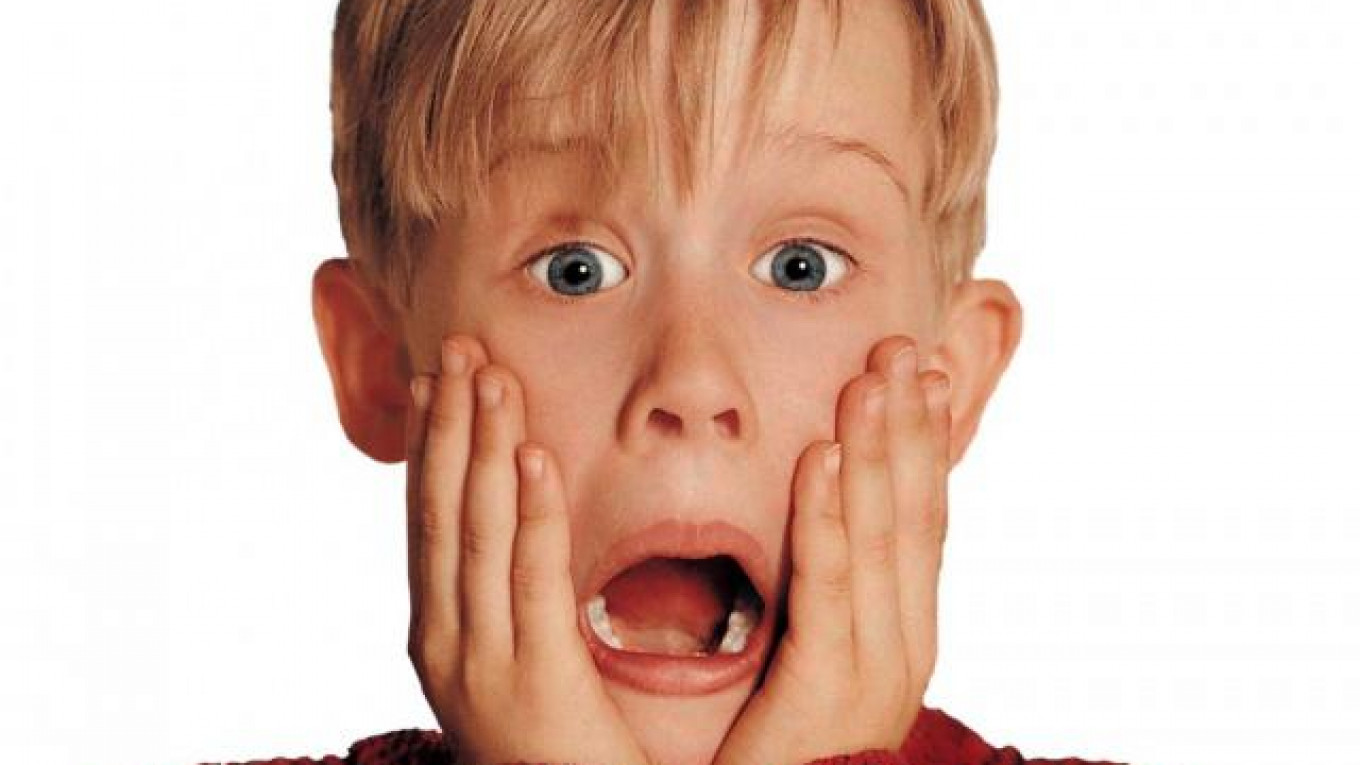 Action was needed!
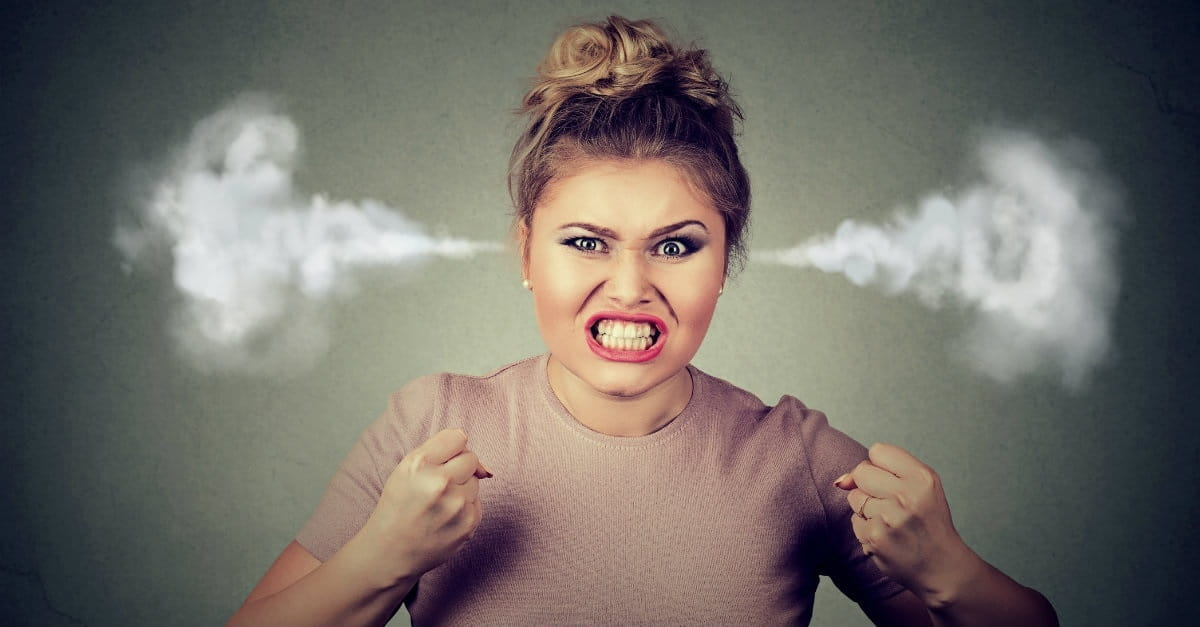 9
10
What we did
We started a petition
We run this for 2 weeks
We posted it on:
FaceBook
Twitter
Email
We gave talks to advocacy groups
650!
11
Jeremy Hunt never replied
Does this surprise you?
Sir Simon Stevens, CEO of the NHS and Ray James CBE, National Learning Disability Director both replied personally 
We were invited to meet up with Ray
12
Our meeting with Ray James
The NHS Long Term Plan

Mandatory training on autism and learning disability for NHS staff

Inclusion

Involvement

He was a lovely man!
13
The Right Honourable …….
What did this man do when asked a question about LeDeR in parliament? 
Does he have respect for us?
14
What do we expect?
15
What we have learnt about campaigning?
Have a clear vision
Become an expert
Get support
Know your opponents
Plan for success
Get your message across
Never give up!
Know the difference between rudeness and assertiveness
16
How can we campaign for 
a better NHS?

How can we campaign for 
a better life?
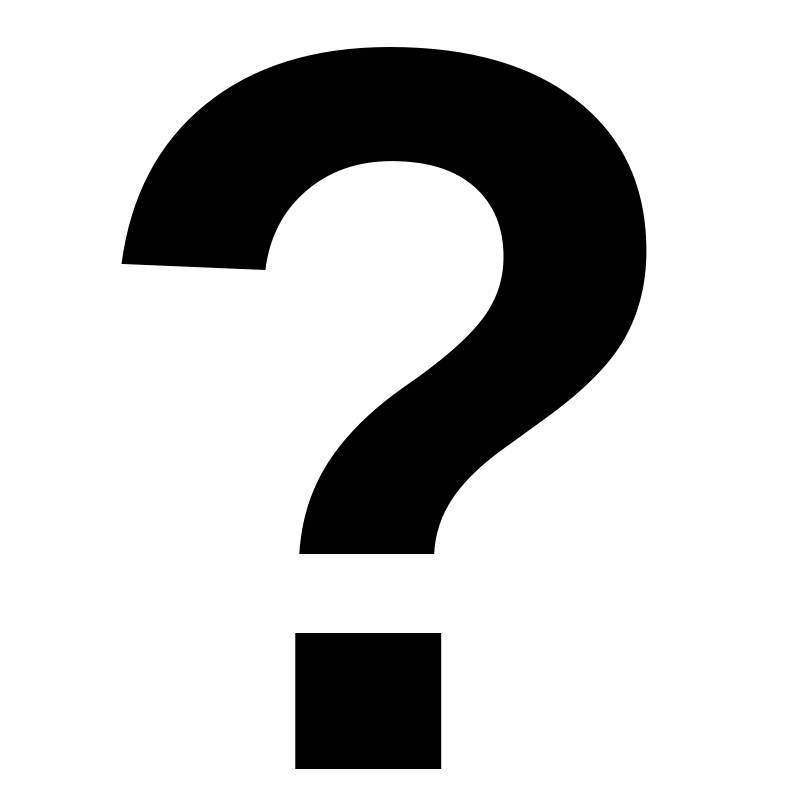 17